How could we sketch a tangent at a point?
Discuss.
https://www.geogebra.org/m/NtY76qTq
We can use this to define the gradient function.
What does this mean?
Binomial expansion will be useful with this one
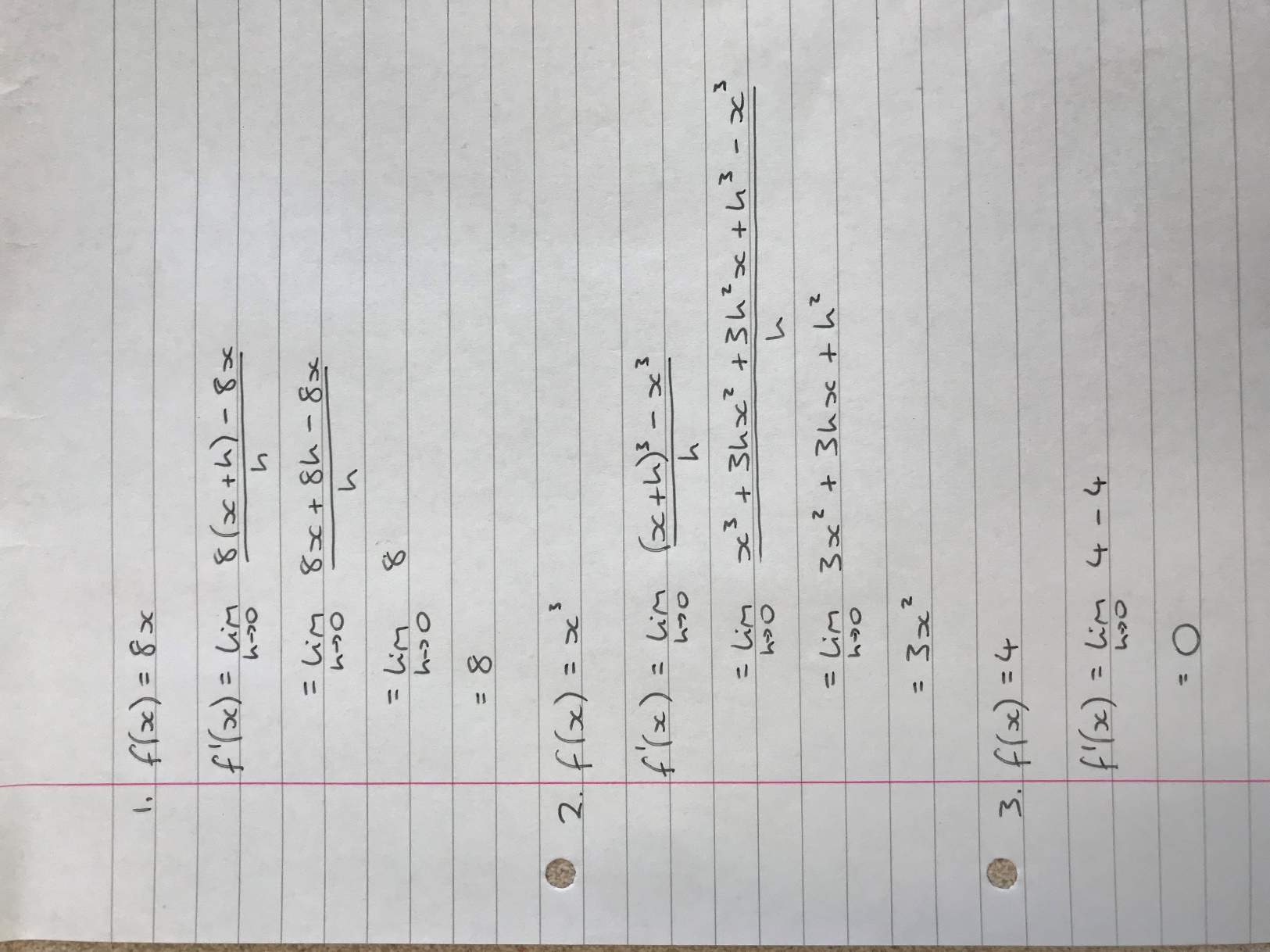 Worked Solutions
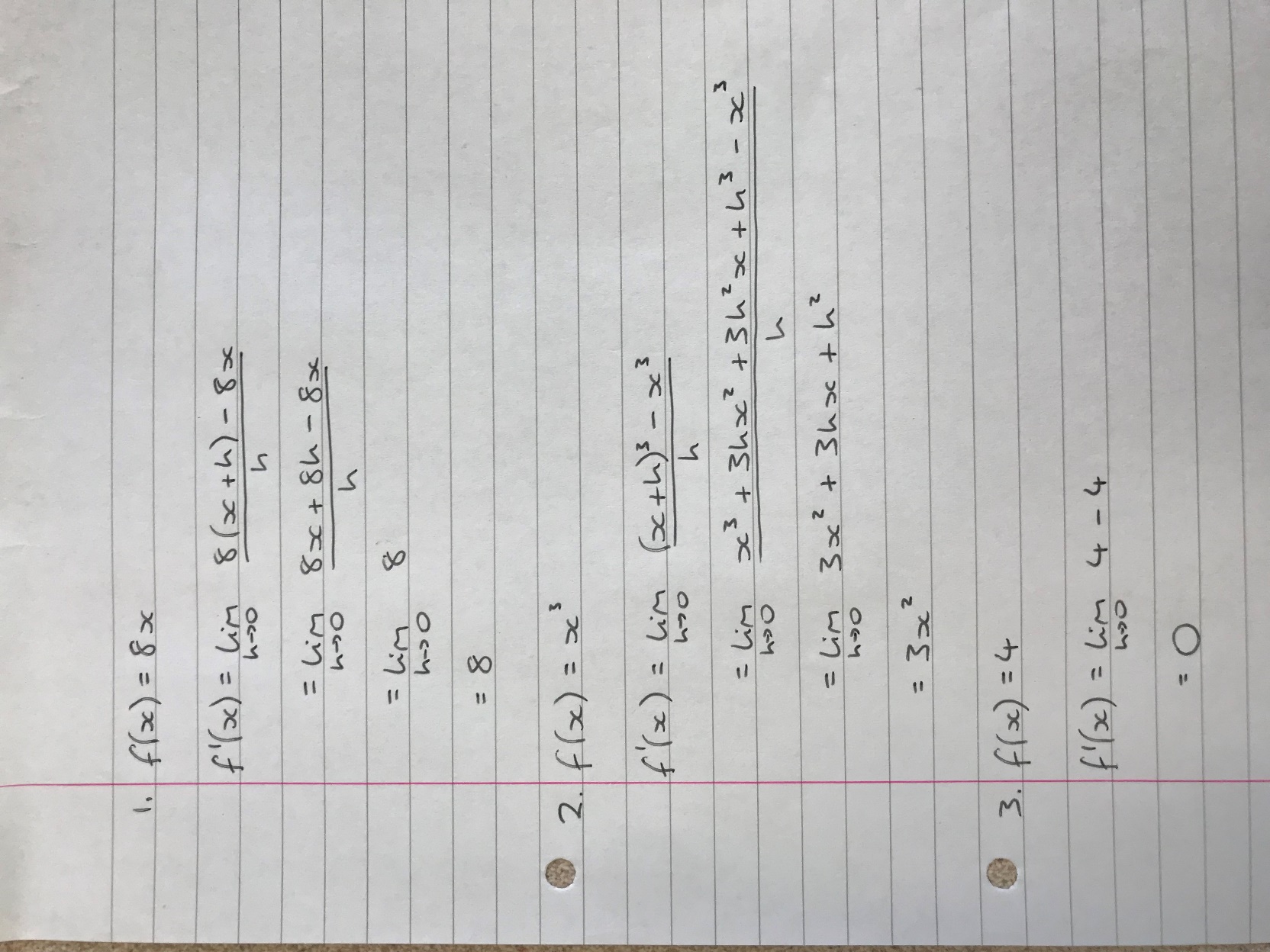 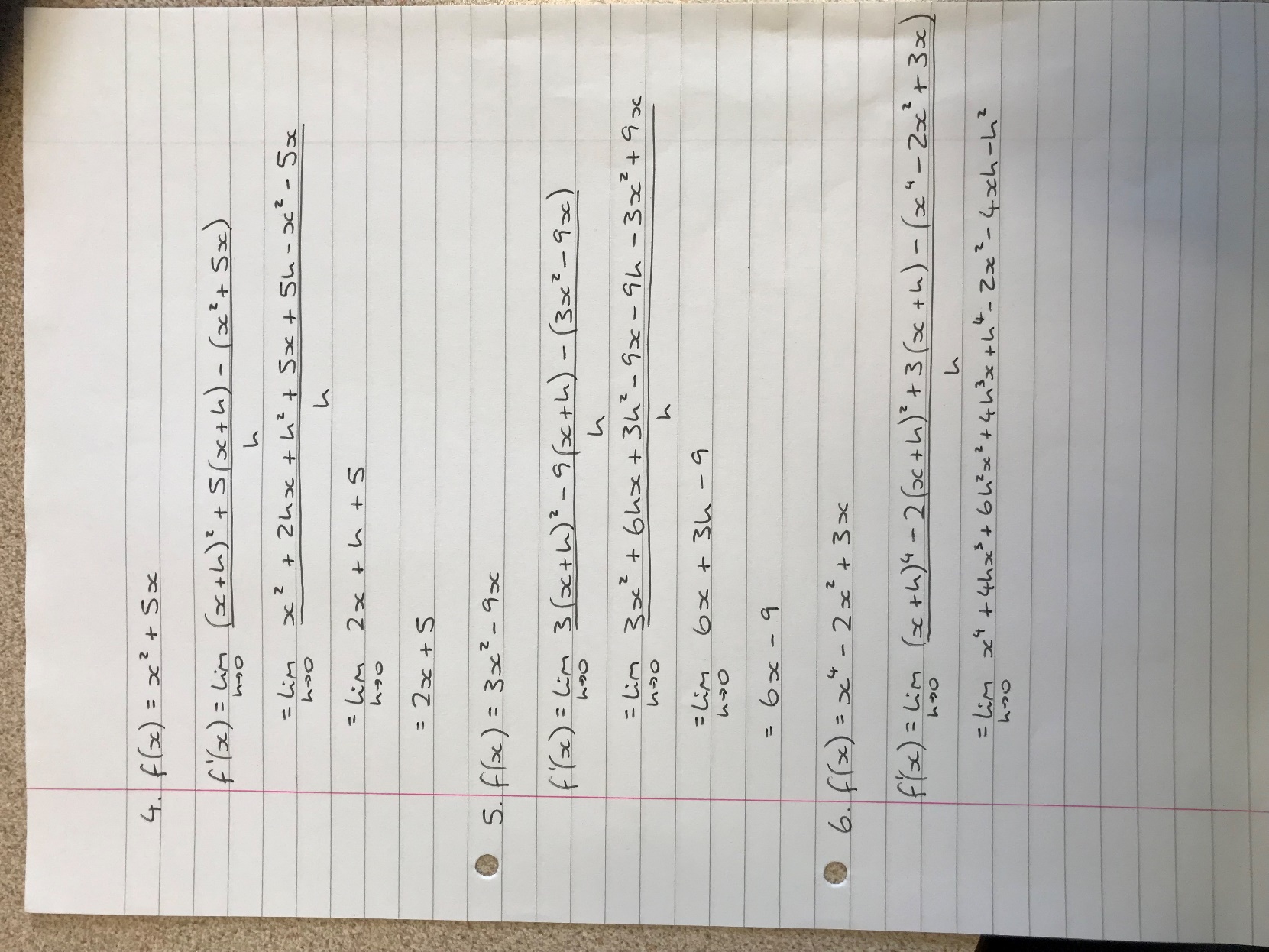 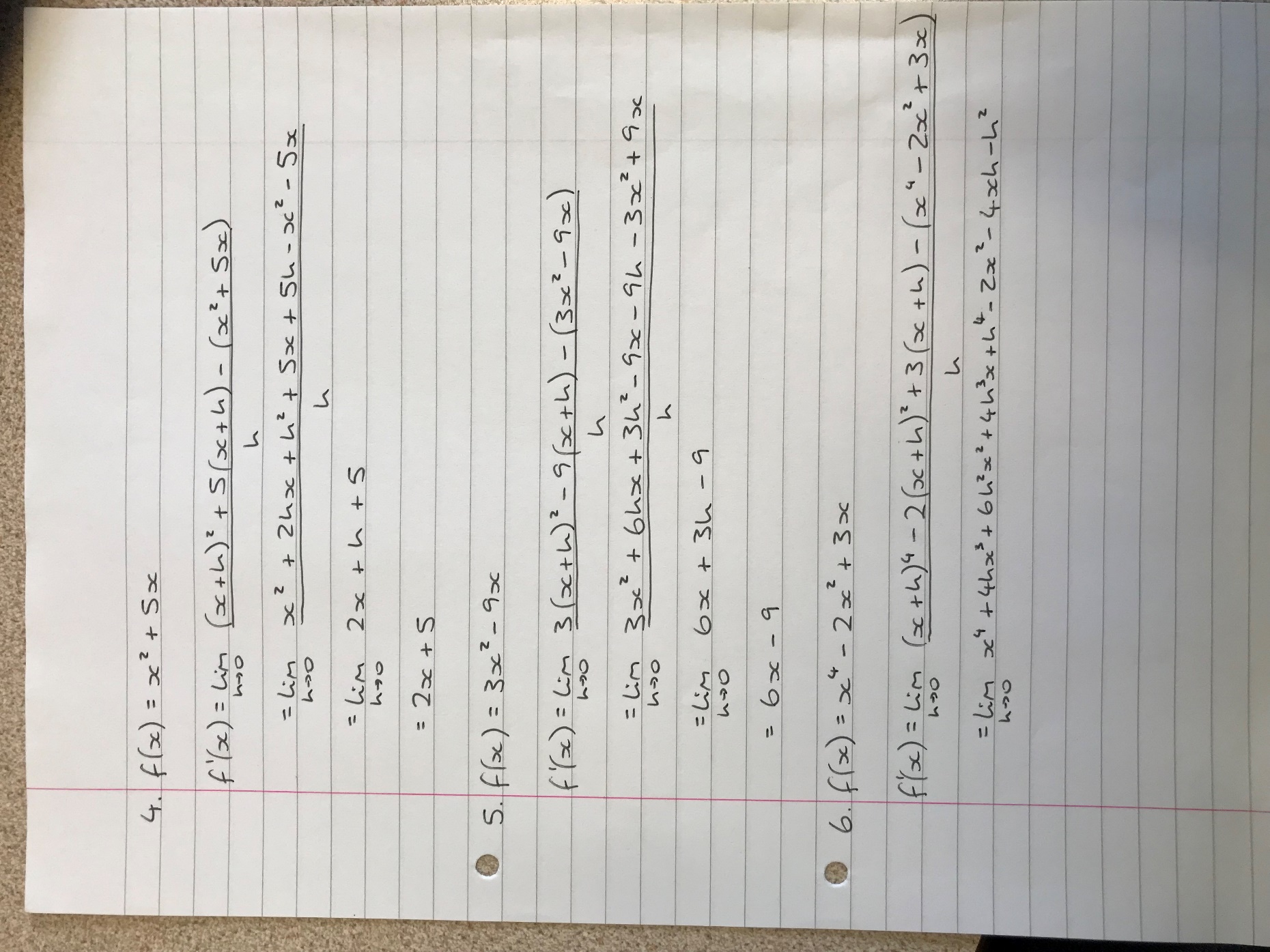 Worked Solutions
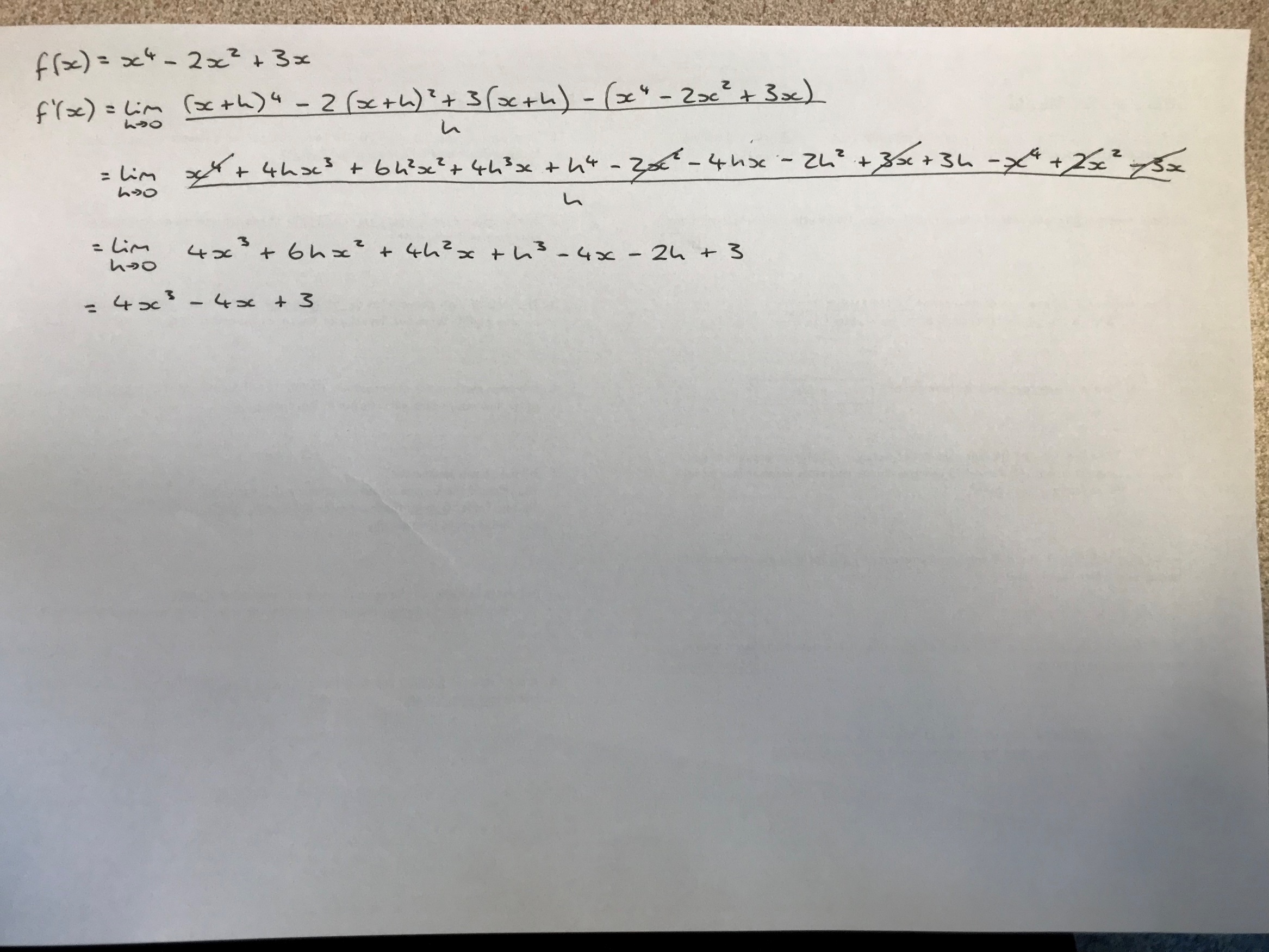